Watershed Tools for Local LeadersLocal Solutions to Local Problems
Addressing Stormwater in Your Community
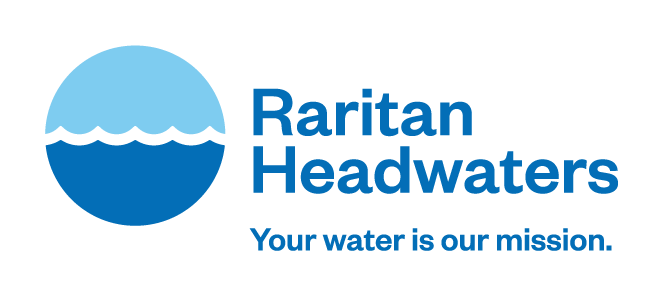 Watershed Tools for Local LeadersAddressing Stormwater in Your Community
Is stormwater a problem?
Is the problem getting worse?
Stormwater isn’t just water
How does your community deal with stormwater?
Can stormwater be addressed successfully?
Do you need more information?
Do you need money?
Is Stormwater a Problem?
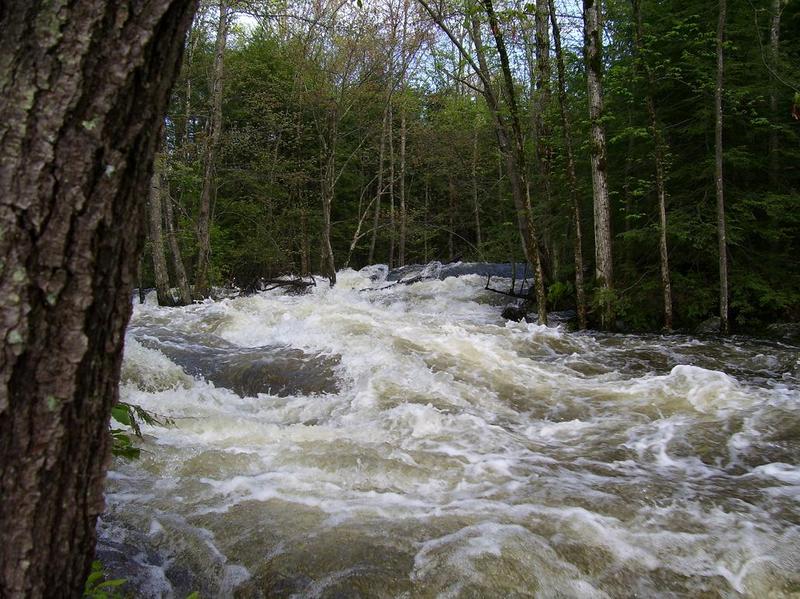 South Branch, Raritan River, Hurricane Irene, October 2011
[Speaker Notes: >10,000 cfs/quantity is an issue]
Is Stormwater a Problem?
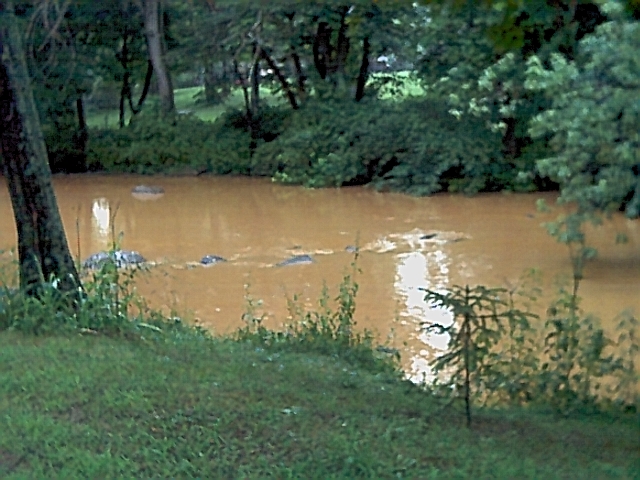 South Branch, Raritan River, May 2019
[Speaker Notes: 276 cfs/quality is an issue]
Is the problem getting worse?
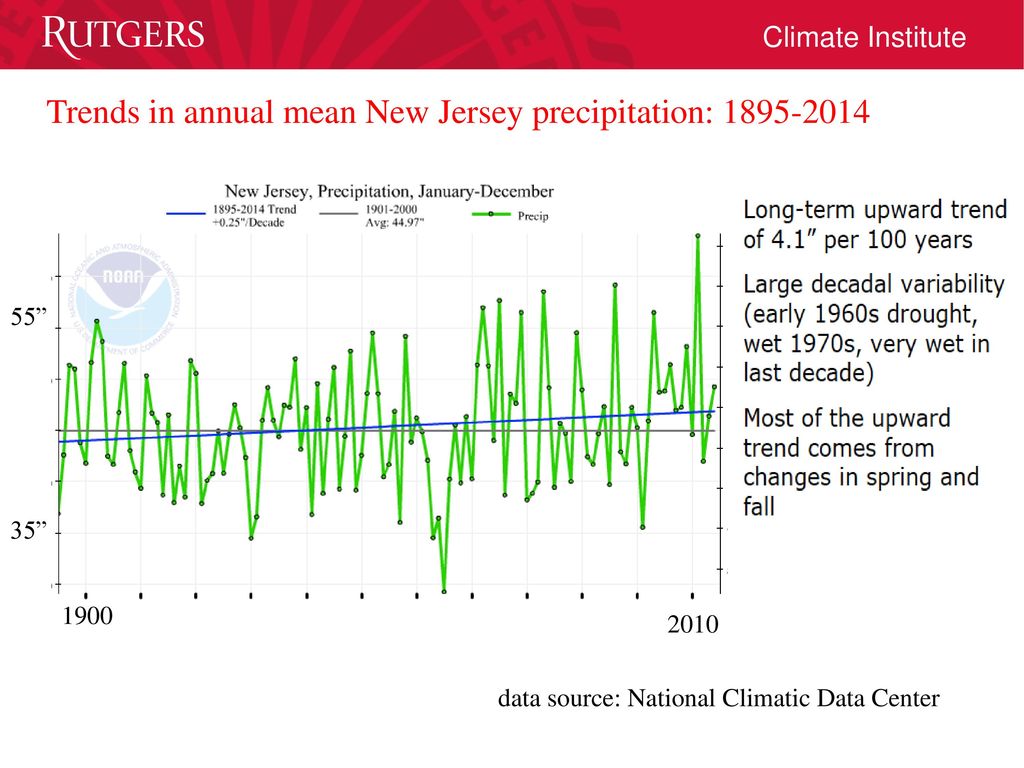 Is the Problem Getting Worse?QUIZ!
The average amount of additional annual rainfall now received in the Raritan Basin is enough to fill:
	a.  Spruce Run Reservoir (11 billion gallons)
	b.  Wanaque reservoir (30 billion gallons)
	c.  Round Valley Reservoir (55 billion gallons)
	d.  All of the above
[Speaker Notes: 65 billion gallons in RHA; 99 billion gallons basin wide]
Is the Problem Getting Worse?
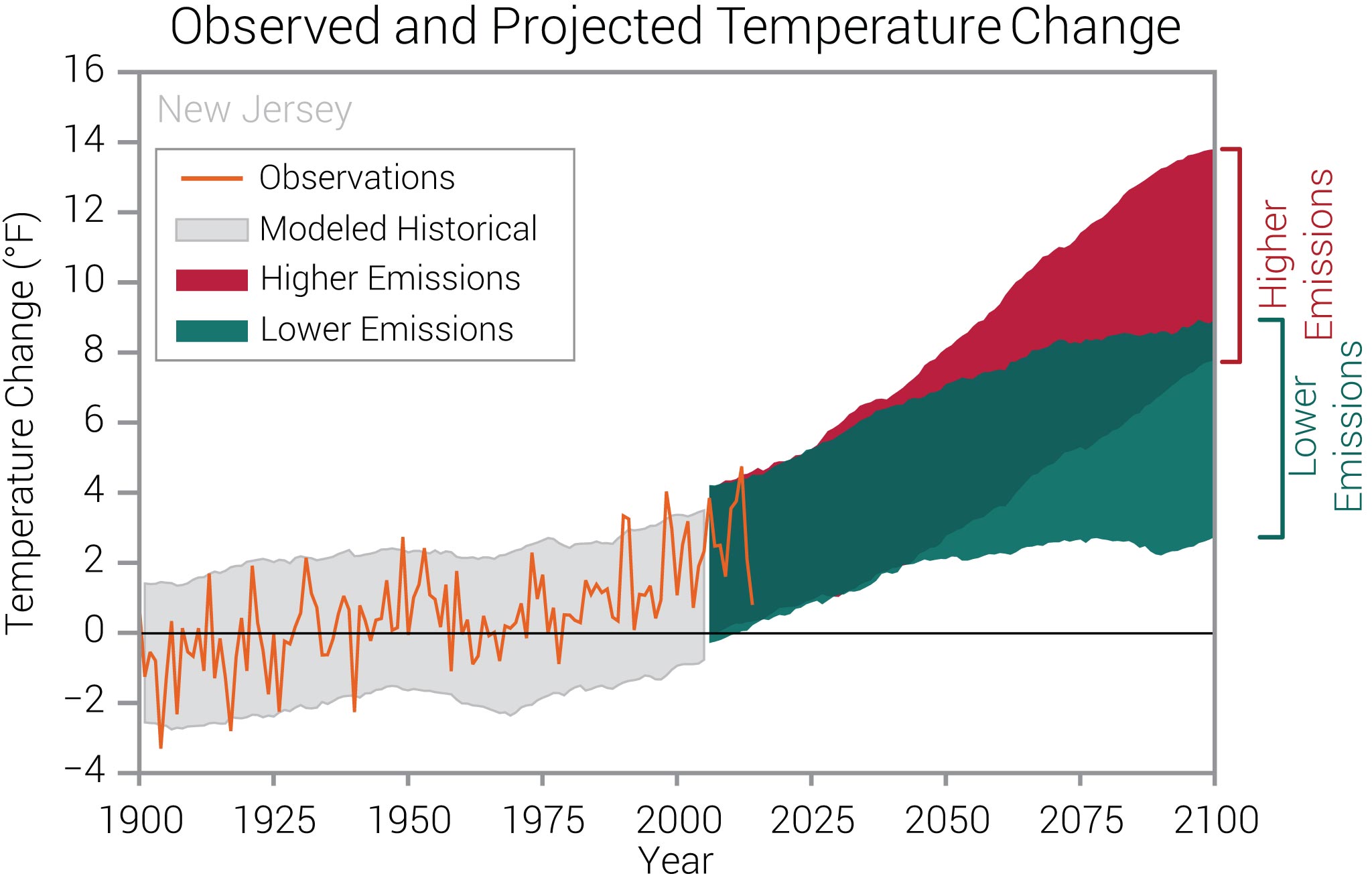 Watershed Tools for Local LeadersAddressing Stormwater in Your Community
1. How are we paying for stormwater now?
	2. How do we pay for new stormwater projects?
	3. What is a stormwater utility? 
		What are its benefits?
		Do we need one?
		How do we fund it?
Watershed Tools for Local LeadersAddressing Stormwater in Your Community
1. Advantages of a Stormwater Utility
		Local solution to a local problem
		Flexible, Equitable, and Dedicated
		Cost-effective way to address stormwater
	2. Do we need one?
		Feasibility study
	3. What does it cost and who pays?
Watershed Tools for Local LeadersAddressing Stormwater in Your Community
Clean Stormwater and Flood Reduction Act:
		njleg.state.nj.us/2018/Bills/PL19/42_.PDF
	
		NJ Department of Environmental Protection:
			nj.gov/dep/stormwater/	
			nj.gov/dep/dwq/stormwaterutility.html
Watershed Tools for Local LeadersAddressing Stormwater in Your Community
Where Can I Get More Information?
New Jersey Stormwater Utility Resource Center
stormwaterutilities.njfuture.org
Flood Defense New Jersey 
njlcvef.org/flood-defense/resources
Rutgers
njaes.rutgers.edu/environment/
An Internet Guide to Financing Stormwater Management
cues.rutgers.edu/meadowlands-district-stormwater/pdfs/Doc18_Internet%20guide%20to%20financing%20stormwater%20management.pdf
Developing a Stormwater Management Utility
cues.rutgers.edu/meadowlands-district-stormwater/pdfs/Doc25_Cyre1987_Developing_a_Utility.pdf
Thank you for attending today’sWatershed Tools for Local Leaders WorkshopFor upcoming and archived workshops visit
https://www.raritanheadwaters.org/municipal-tools/
For more information contact Kristi MacDonald at kmacdonald@raritanheadwaters.org
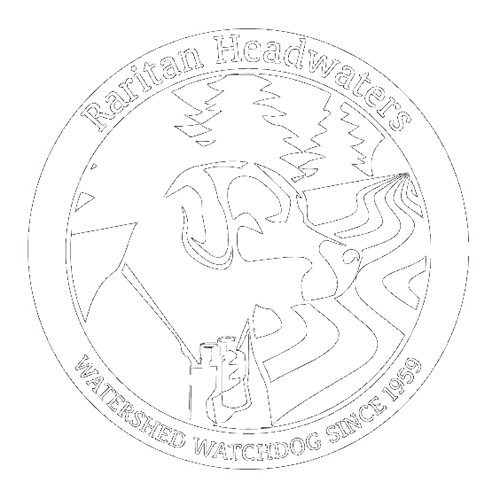 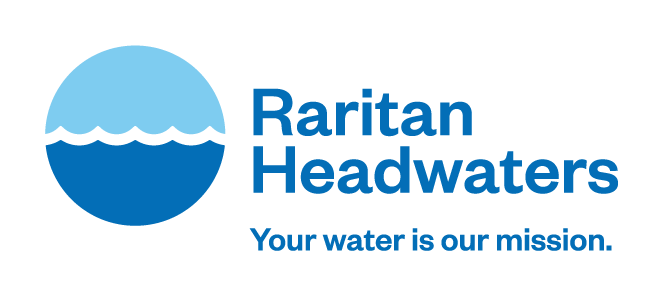